Figure 3. Activation patterns on tasks of verbal WM (A), spatial WM (B), and verbal > spatial WM (C); clusters ...
Cereb Cortex, Volume 18, Issue 6, June 2008, Pages 1421–1428, https://doi.org/10.1093/cercor/bhm175
The content of this slide may be subject to copyright: please see the slide notes for details.
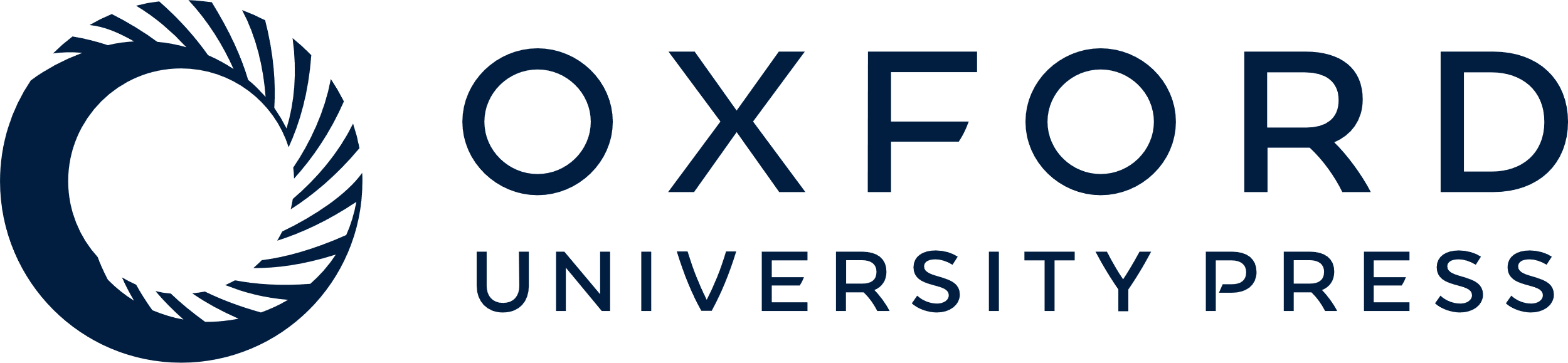 [Speaker Notes: Figure 3. Activation patterns on tasks of verbal WM (A), spatial WM (B), and verbal > spatial WM (C); clusters determined by Z > 2.3 and a corrected cluster significance of P = 0.05. A bilateral frontoparietal network was found for both verbal and spatial WM. Verbal > spatial contrast gave rise to left-lateralized activation; spatial > verbal contrast had no areas of significant activation.


Unless provided in the caption above, the following copyright applies to the content of this slide: © The Author 2007. Published by Oxford University Press. All rights reserved. For permissions, please e-mail: journals.permissions@oxfordjournals.org]